Core
Edge
P-SOL
D-SOL
PFR
Separatrix
Fully detached divertor concept
Max-Planck-Institut für Plasmaphysik | Thierry Kremeyer | 22.01.24
1
A priori first principles
Divert plasma
Neutralize plasma
Collect neutral particles
Remove neutral particles
Plug neutral particles
Screen impurity particles
Survive
Max-Planck-Institut für Plasmaphysik | Thierry Kremeyer | 22.01.24
2
1. Divert Plasma Particles – High iota / Standard / Low iota / High mirror
Target geometry for an arbitrary island
		Only intersect each island toroid once (no shadowing)
Max-Planck-Institut für Plasmaphysik | Thierry Kremeyer | 22.01.24
3
1. Divert Plasma Particles – High iota / Standard / Low iota / High mirror
Target geometry for an arbitrary island
		Only intersect each island toroid once (no shadowing)
Max-Planck-Institut für Plasmaphysik | Thierry Kremeyer | 22.01.24
4
2. Neutralize Plasma Particles
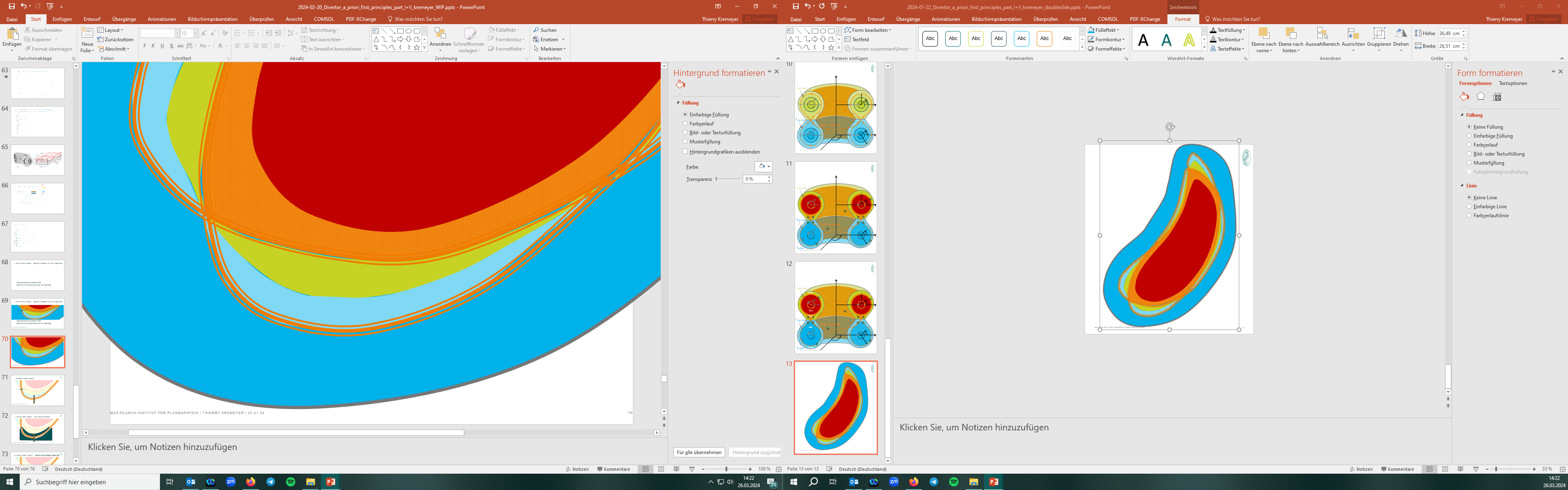 Max-Planck-Institut für Plasmaphysik | Thierry Kremeyer | 22.01.24
5
3. Collect Neutral Particles – Aim for 100% indirect collection
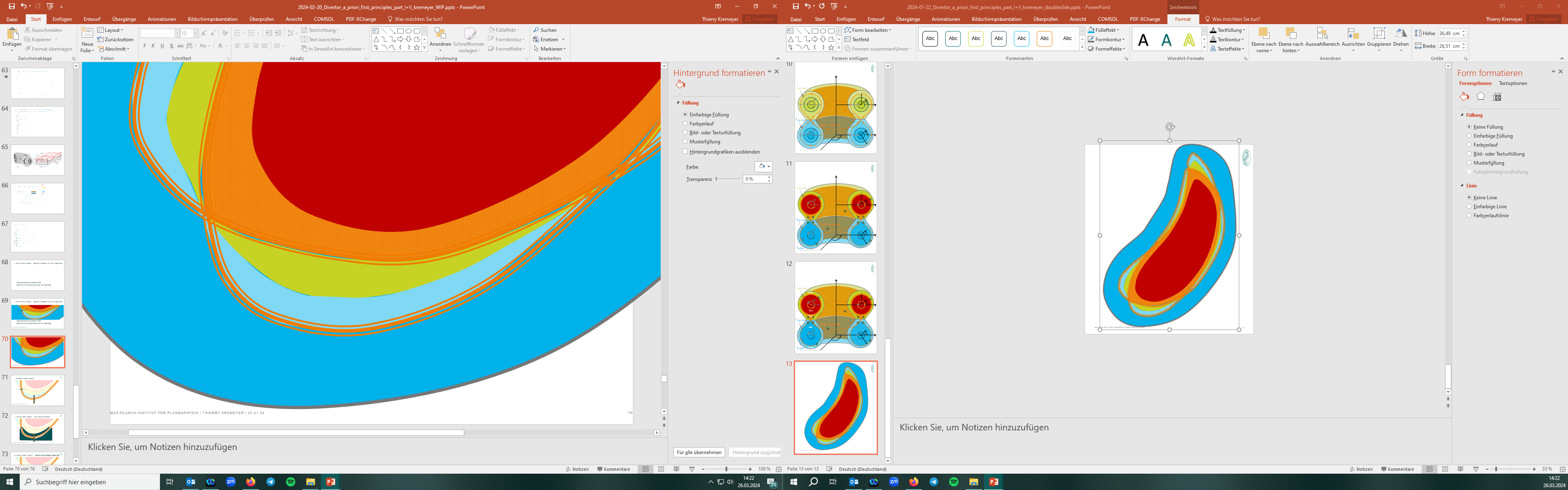 d
d
Max-Planck-Institut für Plasmaphysik | Thierry Kremeyer | 22.01.24
6
4. Remove Neutral Particles – Continuous flow by changing Pumpgap width or Tesla valve
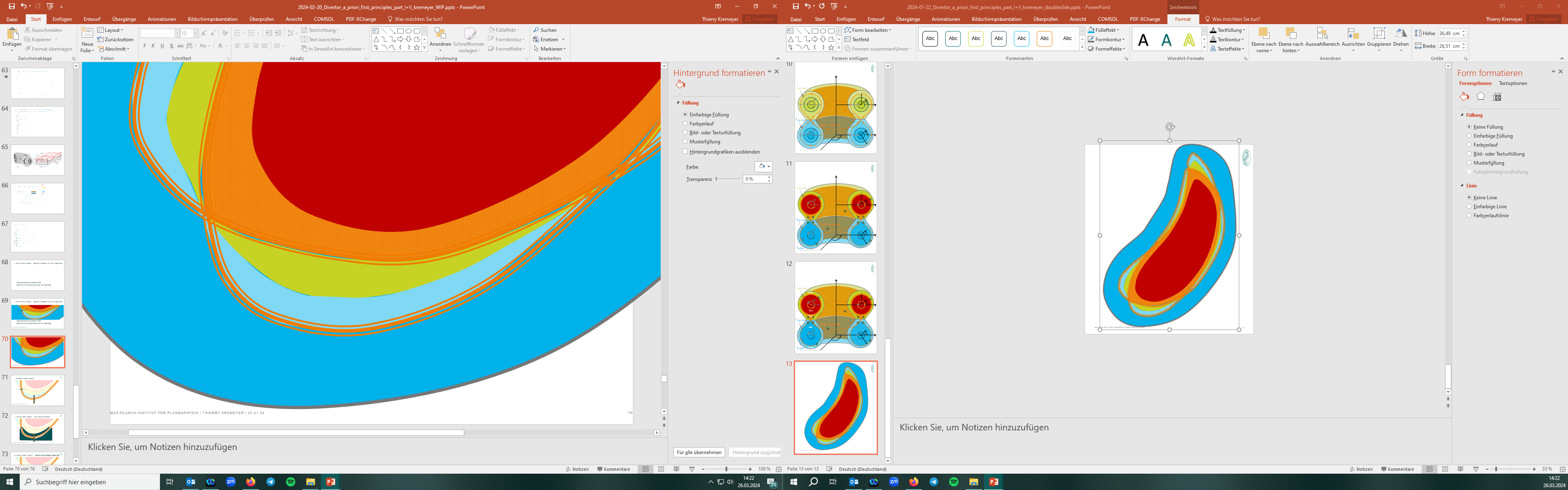 d
d
Max-Planck-Institut für Plasmaphysik | Thierry Kremeyer | 22.01.24
7
5. Plug Neutral Particles
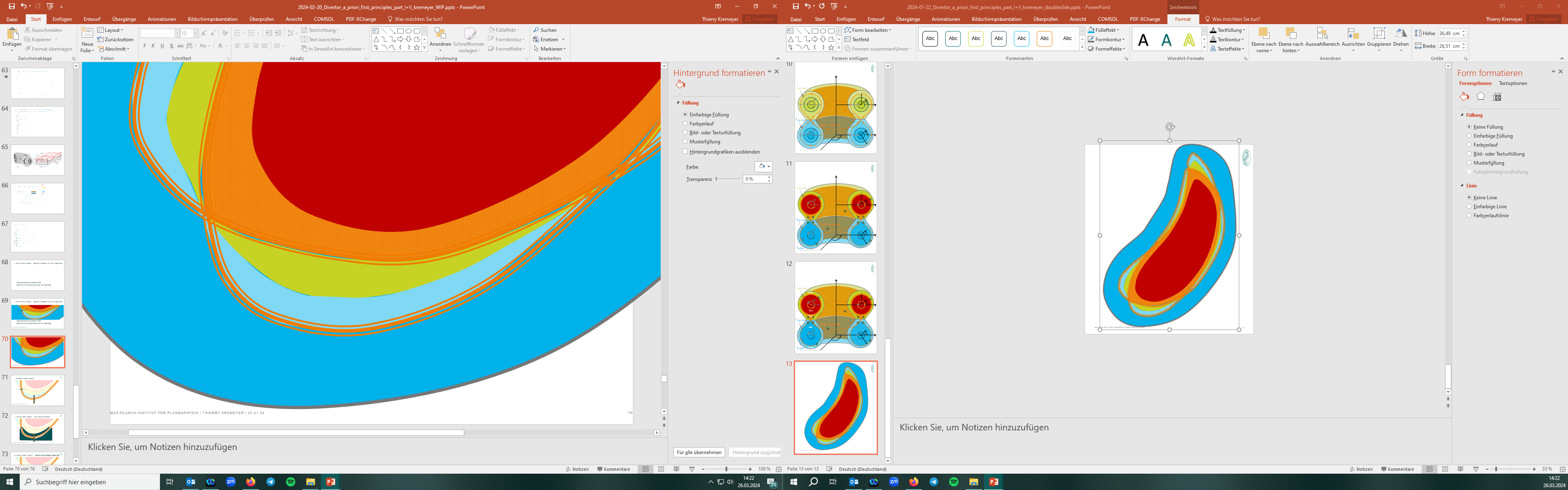 Ionization
Recombination
d
d
Max-Planck-Institut für Plasmaphysik | Thierry Kremeyer | 22.01.24
8
7. Survive
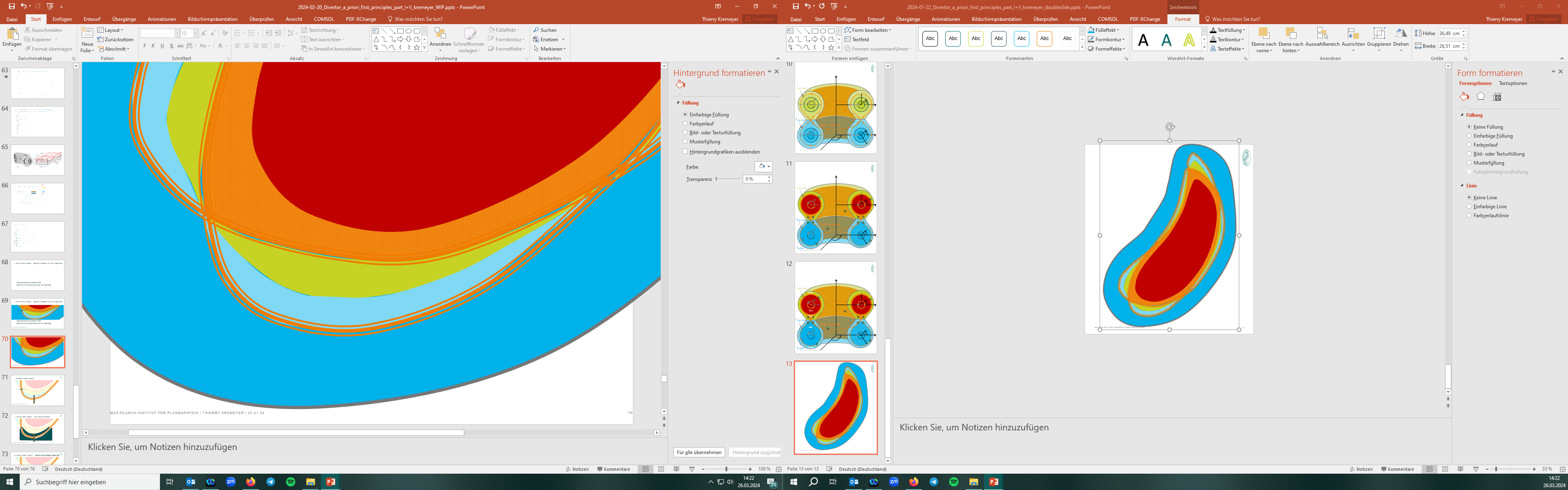 Ionization
d
d
Max-Planck-Institut für Plasmaphysik | Thierry Kremeyer | 22.01.24
9
7. SurviveIonization front control by D fueling feedback on Langmuir
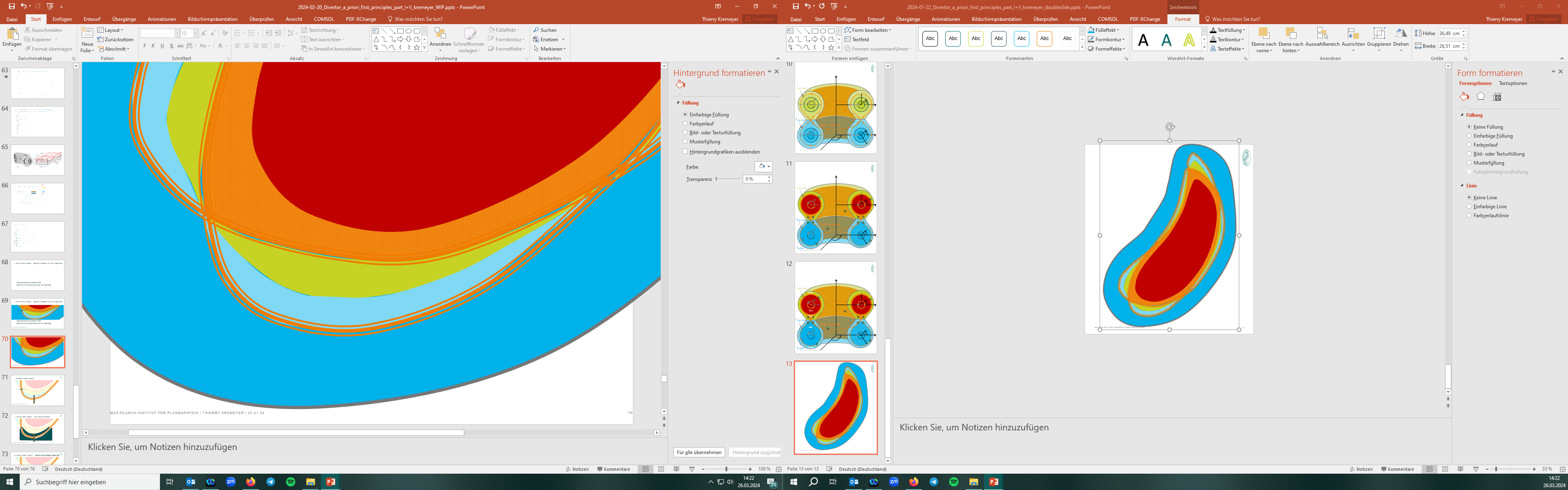 Ionization
D film 
cooling
Recombination
d
d
Max-Planck-Institut für Plasmaphysik | Thierry Kremeyer | 22.01.24
10
Summary Ionization front control by D fueling feedback on Langmuir
No impurity seeding necessary
No sputtering by Te control
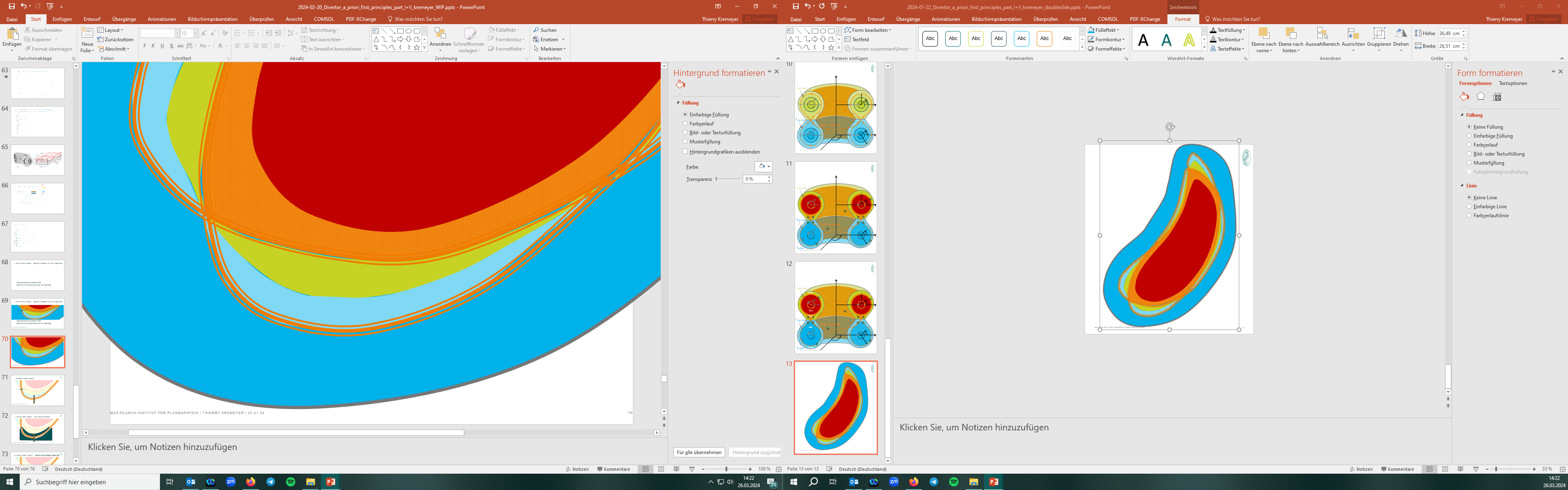 Langmuir probes
Ionization
D film 
cooling
Recombination
d
d
Max-Planck-Institut für Plasmaphysik | Thierry Kremeyer | 22.01.24
11
[Speaker Notes: How does it change with magnetic flexibility
D film cooling – Focus on function! Ionization front control

Matt: 	How do I lower T_e of the plasma?
	Radial transport dominates when?
	What drives my SOL width?

Victoria: I think the issue here is the visualization we get in the cartoon versus what will likely be the reality (a much more open baffling)
Thierry: So in reality we'd expect a much wider SOL width than I drew in the slides? Like matt mentioned, that the 6sigma line might even not be inside the vessel?
Matt: Yes, if you define the 6 sigma contour as "the point where the particle/heat flux is 3e-6 of the peak value" then the 6 sigma contour will be far beyond the vacuum vessel. You can reduce the number of sigmas to put the baffles closer, but in the end what matters is that the heat flux they receive stays below their engineering limit. I think from it makes more sense for the design approach to directly relate the geometry of the structure to the engineering limitations, instead of specifying the geometry in terms of sigma levels. I think by using sigma levels you end up making the spacing of the baffles far larger than is actually required by material limitations.
Thierry: Would you believe the 6sigma contour will be far outside the vessel, even if I neutralize all the particles in the PFR and D-SOL? This should be a function of my toroidal extend of my divertor right? In a helical continuous divertor, plasma couldn't go this far out because I continuously neutralize it and this would decrease my 6 sigma width.Generally for the design approach, it's not a good approach to design arround limitations. Best practices in engineering and design science all focus on functionality and quantifying the functionality with statistical metrics. The material limitations come into play in the "control" phase of your design phase, but not in the actual "design" part.]